Knowledge Management
Romi Satria Wahonoromi@romisatriawahono.nethttp://romisatriawahono.net/kmWA/SMS: +6281586220090
1
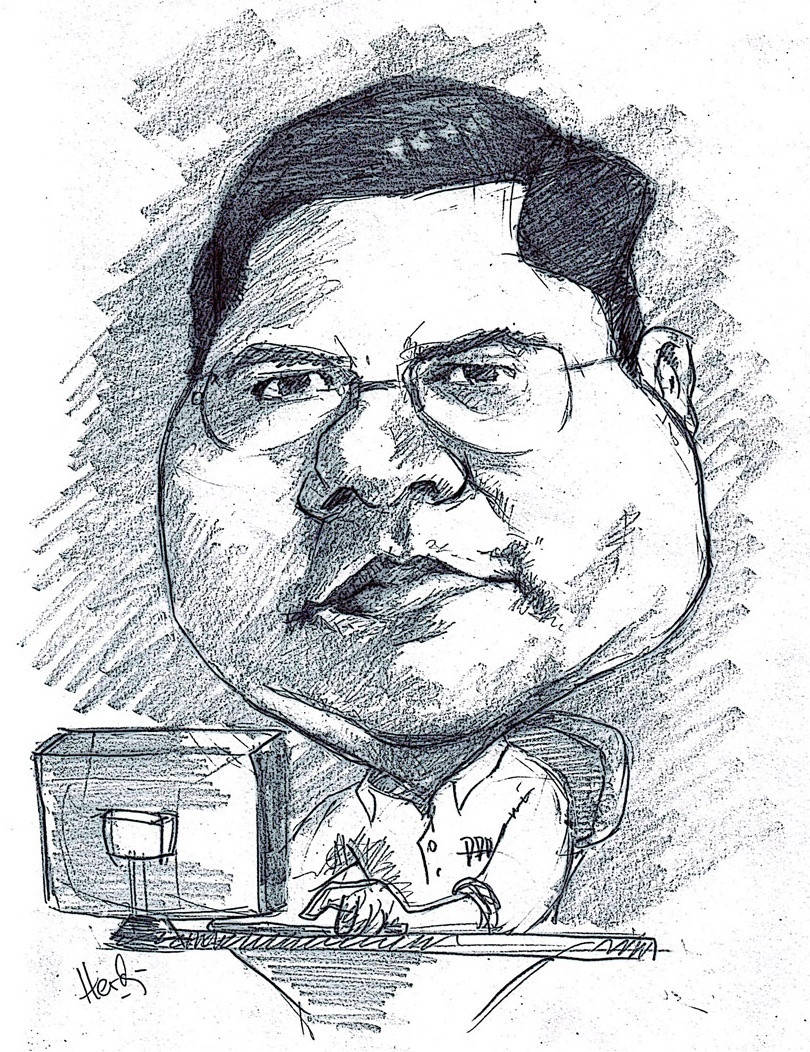 Romi Satria Wahono
SD Sompok Semarang (1987)
SMPN 8 Semarang (1990)
SMA Taruna Nusantara Magelang (1993)
B.Eng, M.Eng and Ph.D in Software Engineering fromSaitama University Japan (1994-2004)Universiti Teknikal Malaysia Melaka (2014)
Research Interests: Software Engineering and Machine Learning
Founder dan Koordinator IlmuKomputer.Com
Peneliti LIPI (2004-2007)
Founder dan CEO PT Brainmatics Cipta Informatika
2
Textbooks
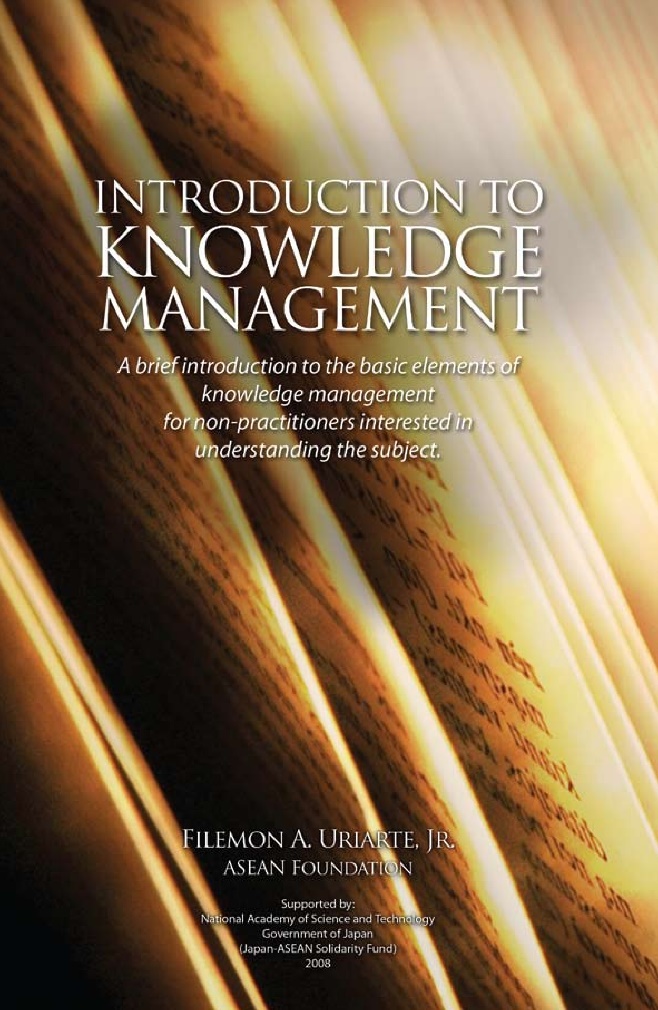 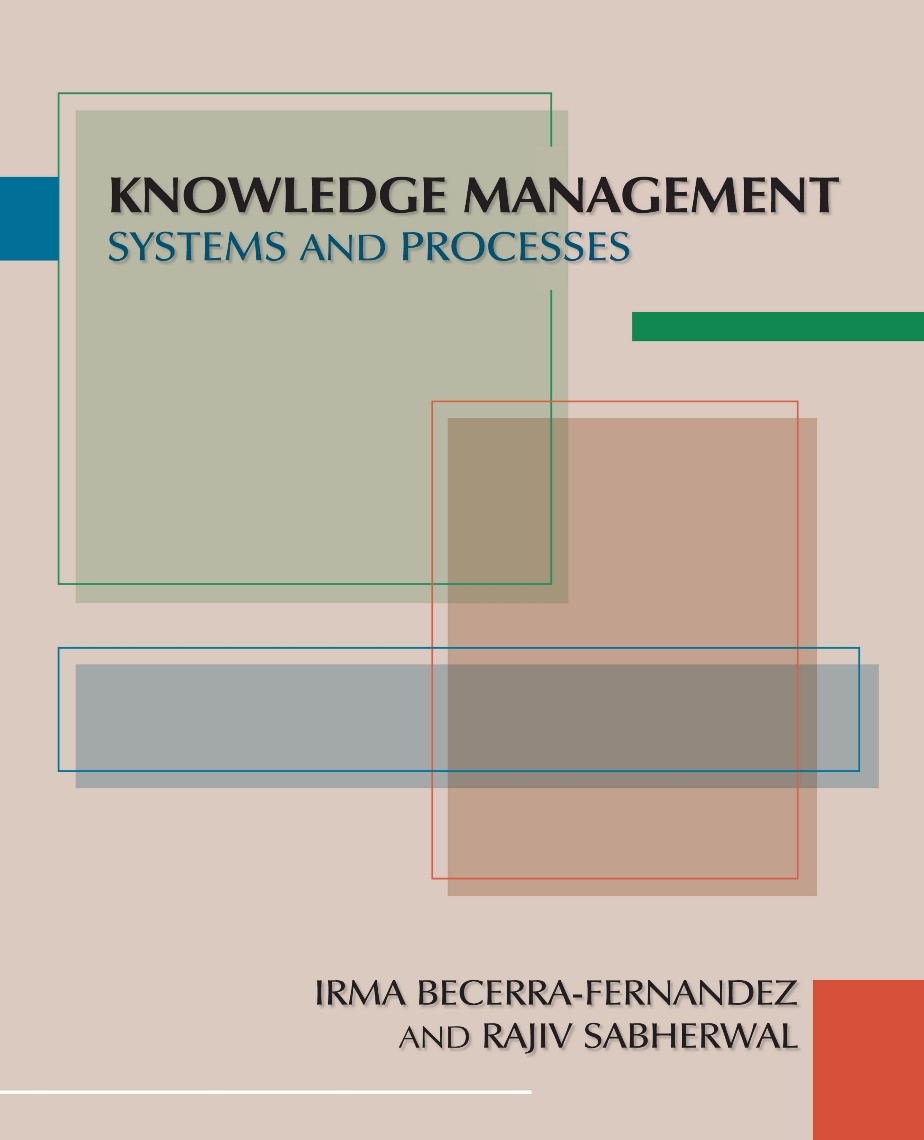 3
Contents
4
1. Introduction
1.1 What and Why Knowledge Management
1.2 Type of Knowledge
1.3 Knowledge Transformation
1.4 Knowledge Management Solutions and Foundations
5
1.1 What and Why Knowledge Management
6
Sumber ekonomi tidak lagi berdasar pada modal, sumber daya alam, atau tenaga kerja, tapi pada knowledge (pengetahuan)
(Peter Drucker, 1994)
7
Dimana Akar Masalahnya?
Ketika pegawai meninggalkan perusahaan, pengetahuan merekapun ikut pergi …

Mereka dan organisasi (company) tidak mengelola pengetahuannya dengan baik, sehingga transfer pengetahuan tidak terjadi
8
Karena itu …
Organisasi perlu mengelola pengetahuan anggotanya untuk:
Mengetahui kekuatan (dan penempatan) seluruh SDM
Penggunaan kembali pengetahuan yang sudah ada (ditemukan)  tidak perlu mengulang proses kegagalan
Mempercepat proses penciptaan pengetahuan baru dari pengetahuan yang ada
Menjaga pergerakan organisasi tetap stabil meskipun terjadi arus keluar-masuk SDM
Konsep yang utama adalah, setiap orang harus mengelola pengetahuan mereka sendiri
9
Knowledge Management
Salah satu cabang ilmu manajemen yang fokus ke peningkatan pengetahuan, integrasi dan penggunaanya di organisasi


(Mark McElroy,Knowledge Management Consortium)
10
Knowledge Management
Knowledge management can be defined as performing the activities involved in discovering, capturing, sharing, and applying knowledge so as to enhance, in a cost-effective fashion, the impact of knowledge on the unit’s goal achievement. 


(Becerra-Fernandez, 2010)
11
Contoh Mudah Knowledge Management
Mailinglist dengan Tema
Troubleshooting PC
Member Lain MenjawabBerdasar Buku Yang Dibaca
Member Bertanya tentangSuatu Masalah
Member Lain MenjawabBerdasar Pengalaman
Moderator Merangkumkan
Pertanyaan dan Jawaban(dalam bentuk FAQ)
FAQ: Frequently Asked Question
12
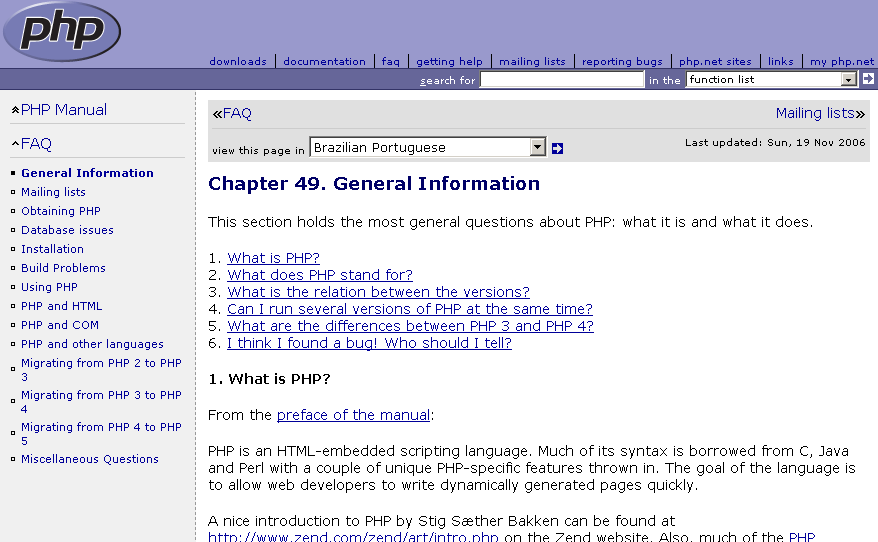 13
Forces Driving Knowledge Management
Increasing Domain Complexity: Intricacy of internal & external processes, increased competition, and the rapid advancement of technology all contribute to increasing  complexity
Accelerating Market Volatility: The pace of change, or volatility, within each market domain has increased rapidly in the past decade
Intensified Speed of Responsiveness: The time required to take action based upon subtle changes within and across domains is decreasing
Diminishing Individual Experience: High employee turnover rates have resulted in individuals with decision-making authority having less tenure within their organizations than ever before
14
The Importance of Knowledge Management
KM is important for organizations that continually face downsizing or a high turnover percentage due to the nature of the industry

Today’s decision maker faces the pressure to make better and faster decisions in an environment characterized by a high domain complexity and market volatility, even in light of
Lack of experience typically from the decision-maker
Outcome of those decisions could have such a considerable impact on the organization
15
1.2 Type of Knowledge
16
Declarative vs Procedural
Declarative knowledge (substantive knowledge) focuses on beliefs about relationships among variables (know-what)
Propositions, expected correlations, or formulas
Example: The effect that the quality of each component would have on the final product

Procedural knowledge focuses on beliefs relating sequences of steps or actions to desired (or undesired) outcomes (know-how)
Example: Process used to assemble a particular model of the car
17
Tacit vs Explicit
Explicit Knowledge: pengetahuan yang tertulis, terarsip, tersebar (cetak maupun elektronik) dan bisa sebagai bahan pembelajaran (reference) untuk orang lain

Tacit Knowledge: pengetahuan yang berbentuk know-how, pengalaman, skill, pemahaman, maupun rules of thumb
“pengetahuan kita jauh lebih banyak daripada yang kita ceritakan” (Michael Polyani)
18
General vs Specific
General knowledge is possessed by a large number of individuals and can be transferred easily across individuals
Example: Knowledge about the rules of baseball

Specific knowledge is possessed by a very limited number of individuals, and is expensive to transfer. Can be divided into contextually specific and technically specific
Example: The coach has the knowledge needed to filter, from the chaos of the game, the information required to evaluate and help players
19
20
21
Knowledge Visualization
Untuk jenis knowledge yang deklaratif, tool visualisasi pengetahuan yang saat ini banyak digunakan adalah MindMap yang dikembangkan Tony Buzan
Cara merangkum yang kreatif, efektif, dan memetakan pikiran-pikiran kita, secara menarik dan mudah
Cara mengembangkan kegiatan berpikir ke segala arah (divergen), menangkap berbagai pikiran dalam berbagai sudut
Alat berpikir organisasional yang efektif
Cara termudah untuk menempatkan informasi ke dalam otak dan mengambil informasi itu ketika dibutuhkan
Untuk jenis knowledge yang procedural, tool visualisasi pengetahuan yang biasa digunakan adalah flowchart dan bpmn
22
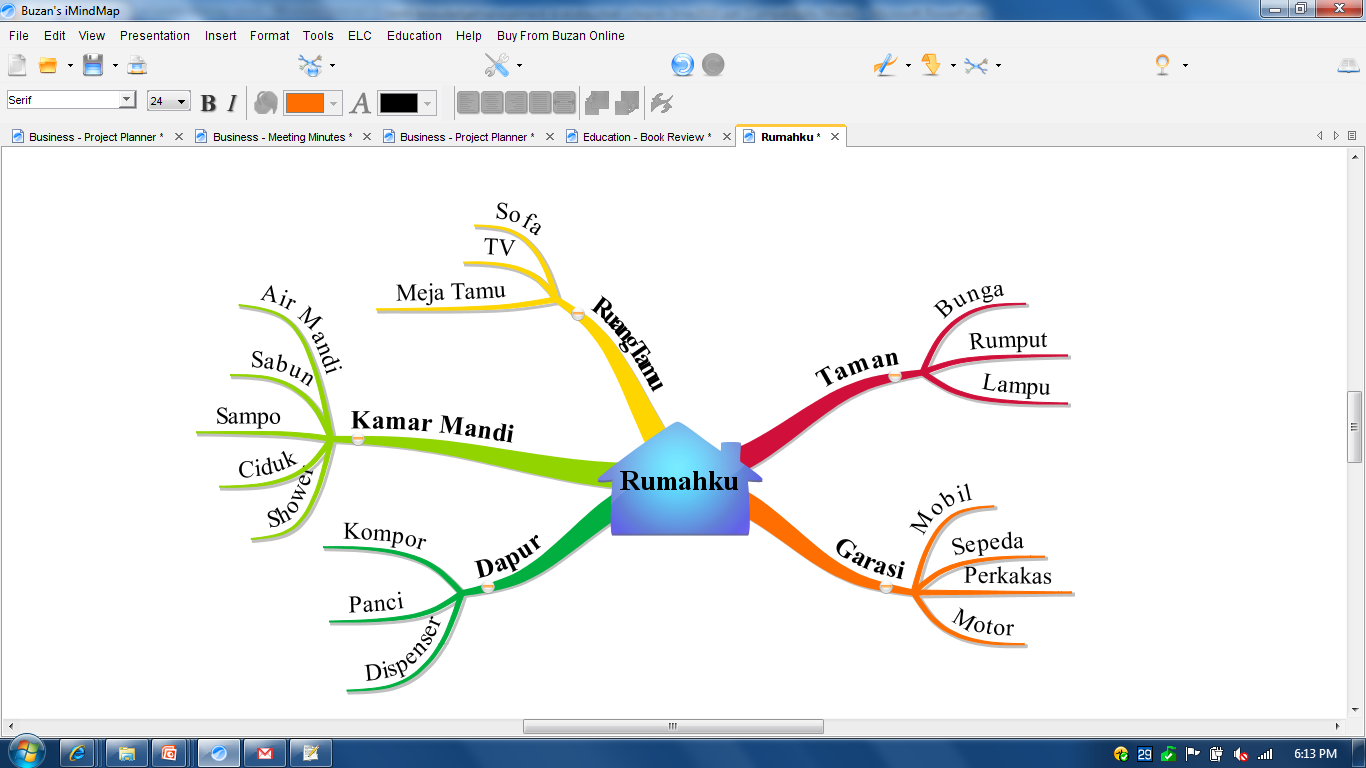 23
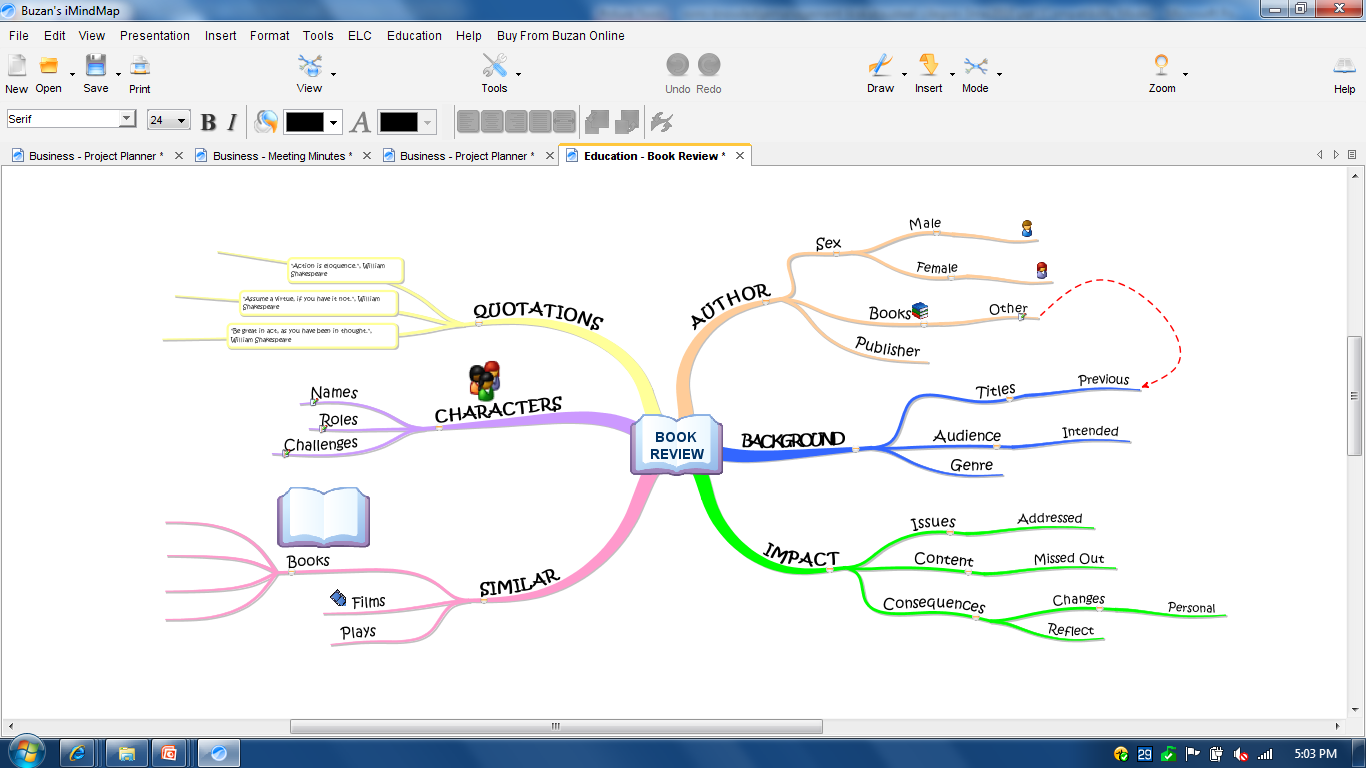 24
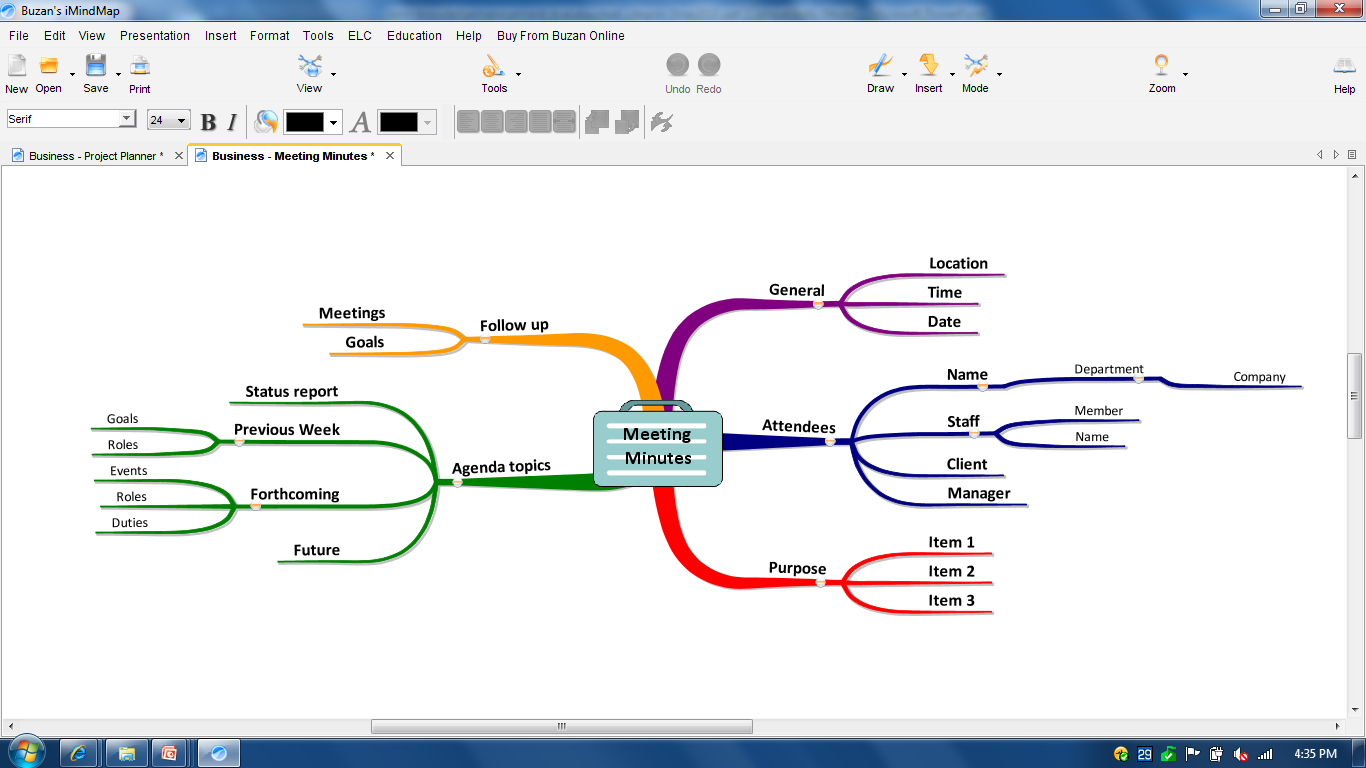 25
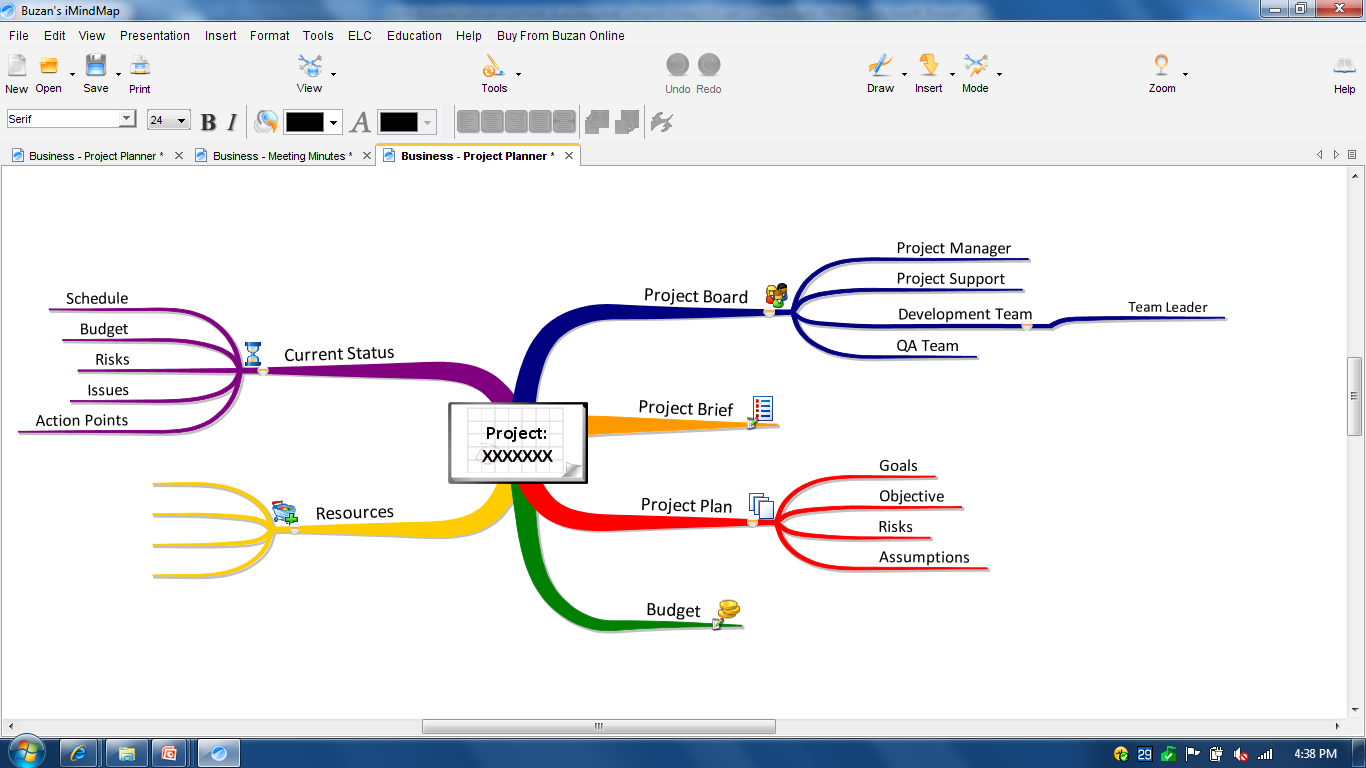 26
27
Latihan
Berikan beberapa contoh untuk semua jenis knowledge yang terdapat pada organisasi tempat ada bekerja
Sajikan dalam bentuk mindmap
28
Business Process Modeling Notation (BPMN)
BPMN is a graphic notation that describes the logic of the steps in a Business Process
This notation has been especially designed to coordinate the sequence of processes and messages that flow between participants of different activities
It was developed by the organization BPM Initiative, made by the Object Management Group (OMG)
This means great possibilities for BPMN to become the standard language regarding business processes, like UML which has become the standard for software modeling
29
BPMN Proses Penentuan Beasiswa
Proses penentuan beasiswa di Universitas Suka Belajar:
Proses dimulai dari Administrasi universitas mengumumkan lowongan beasiswa menggunakan berbagai media
Mahasiswa melakukan pendaftaran dan mengirimkan dokumen persyaratan
Komite Universitas melakukan seleksi (seleksi profile dan seleksi wawancara) 
Pengumuman hasil penerimaan beasiswa akan disebarkan oleh administrasi universitas melalui email dan papan pengumuman
30
Proses Penentuan Beasiswa
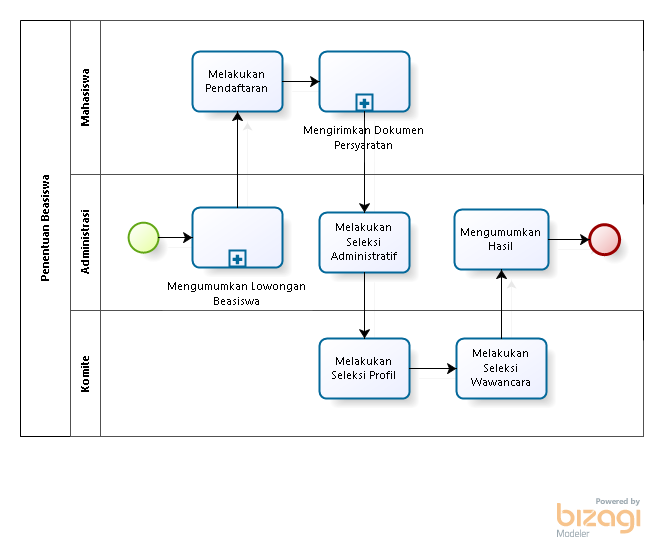 31
Mengumumkan Lowongan Beasiswa
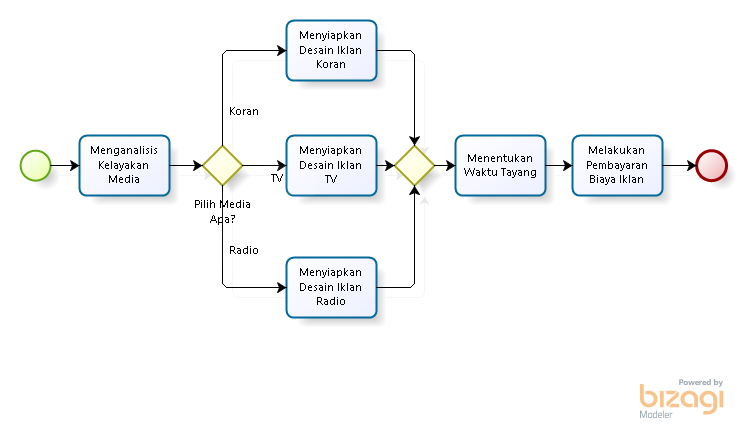 32
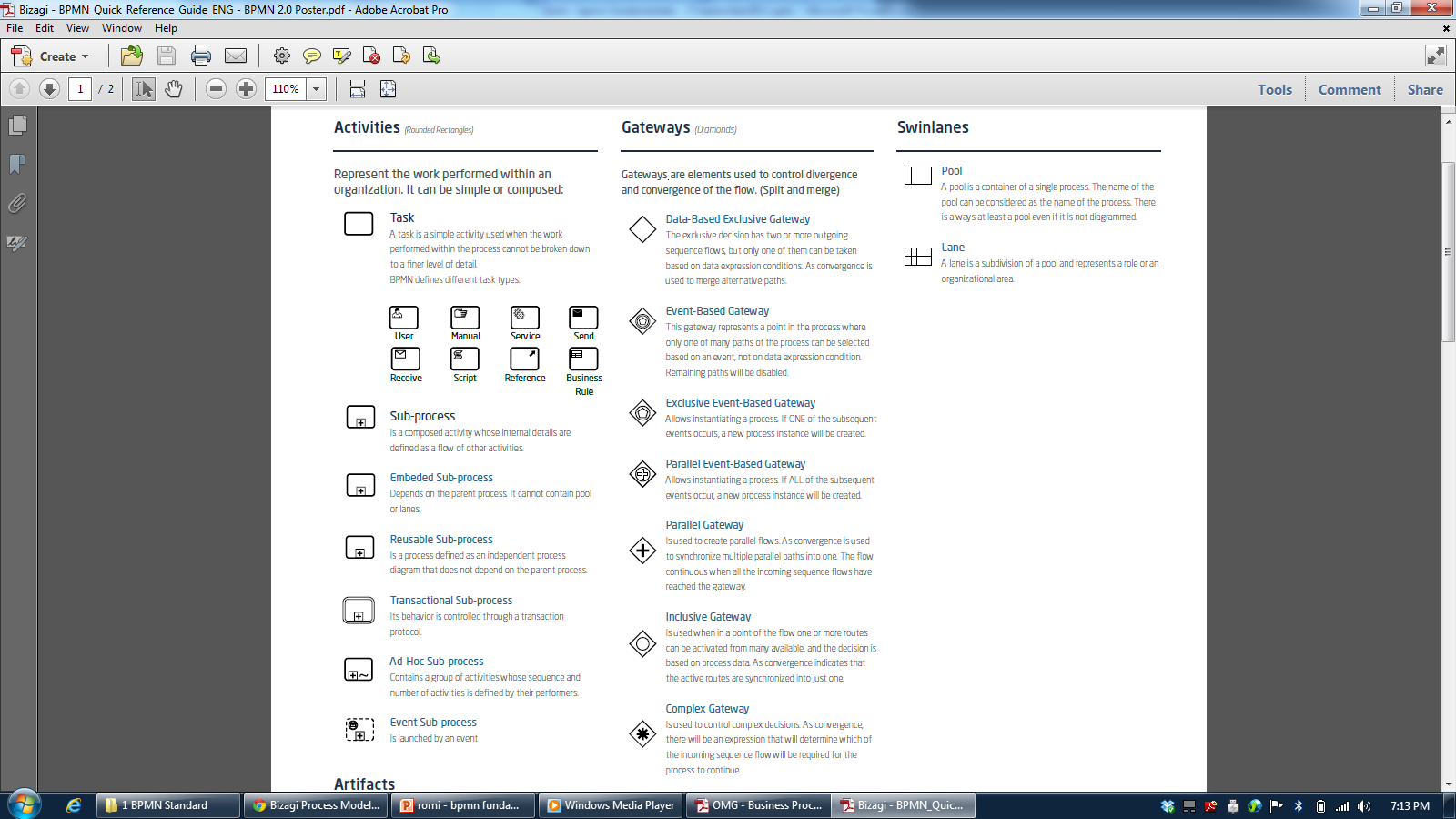 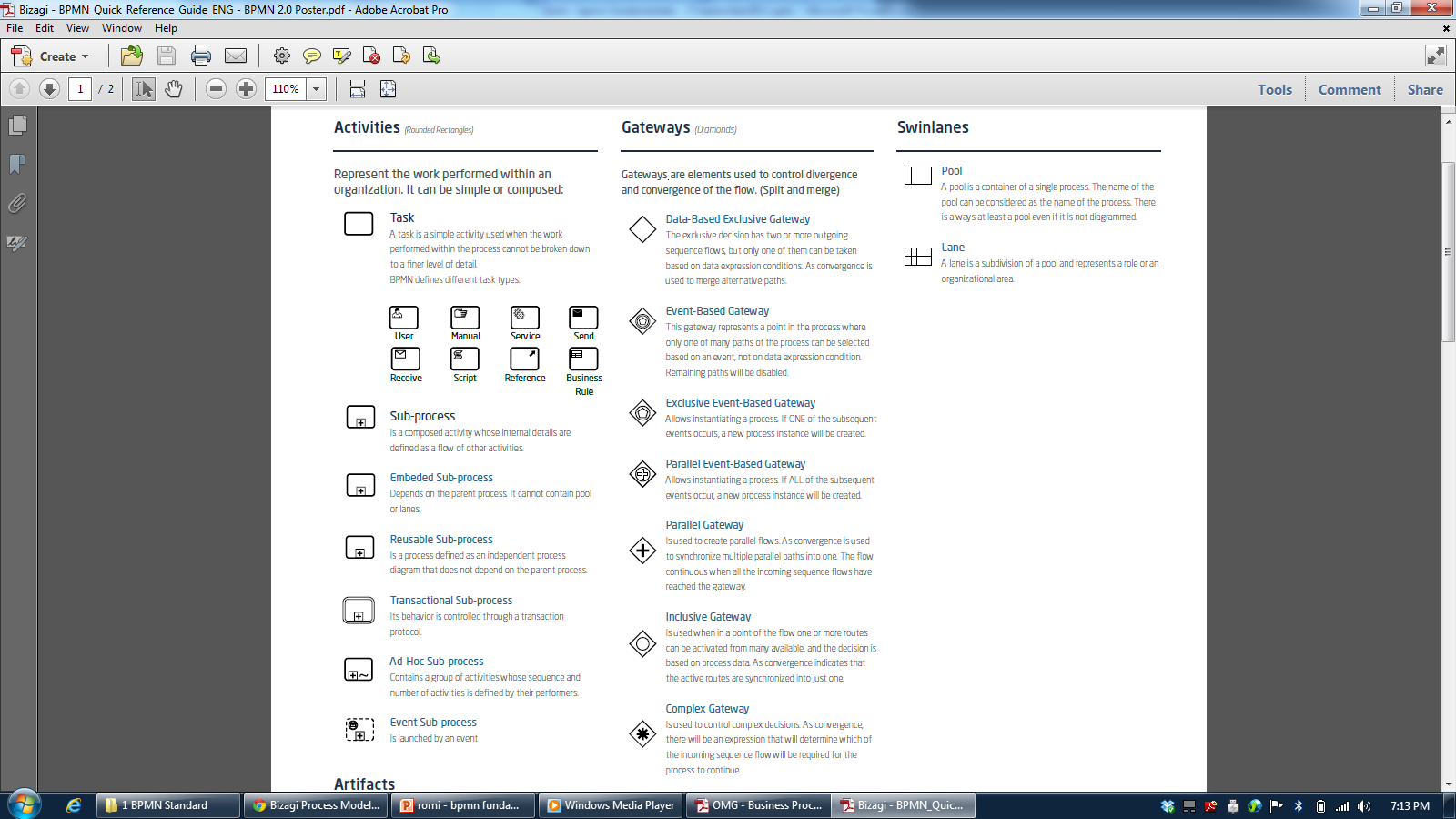 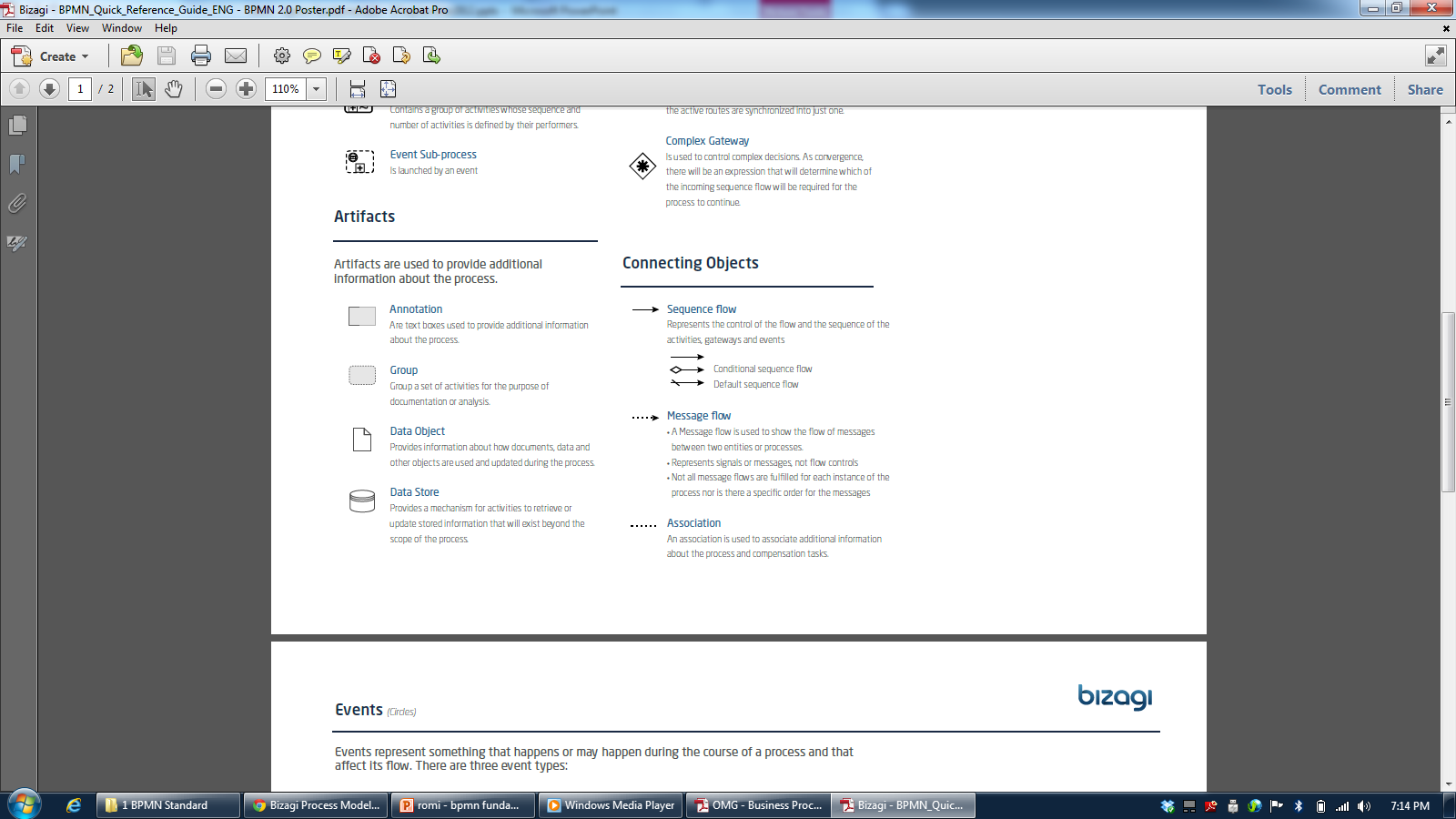 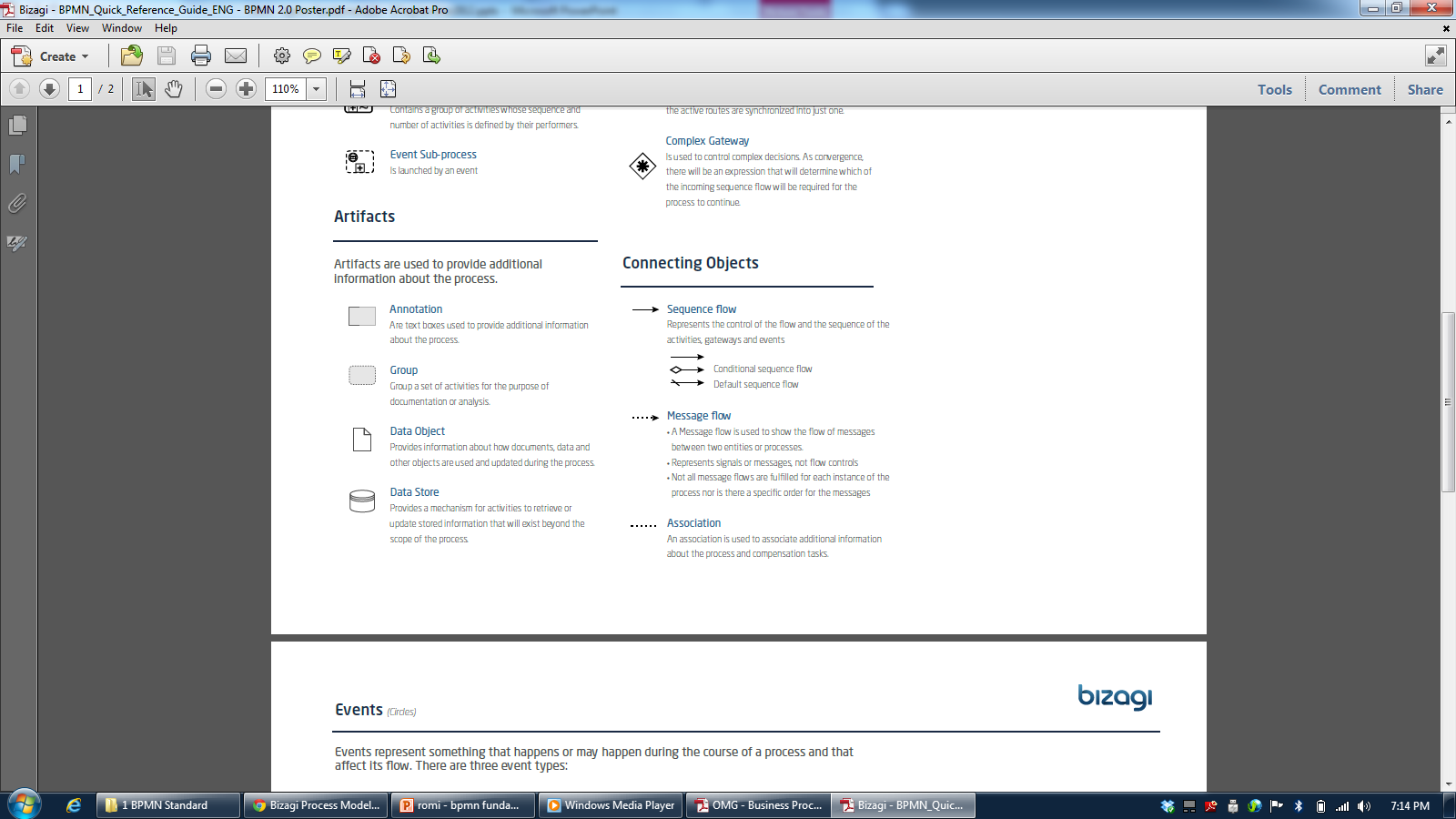 33
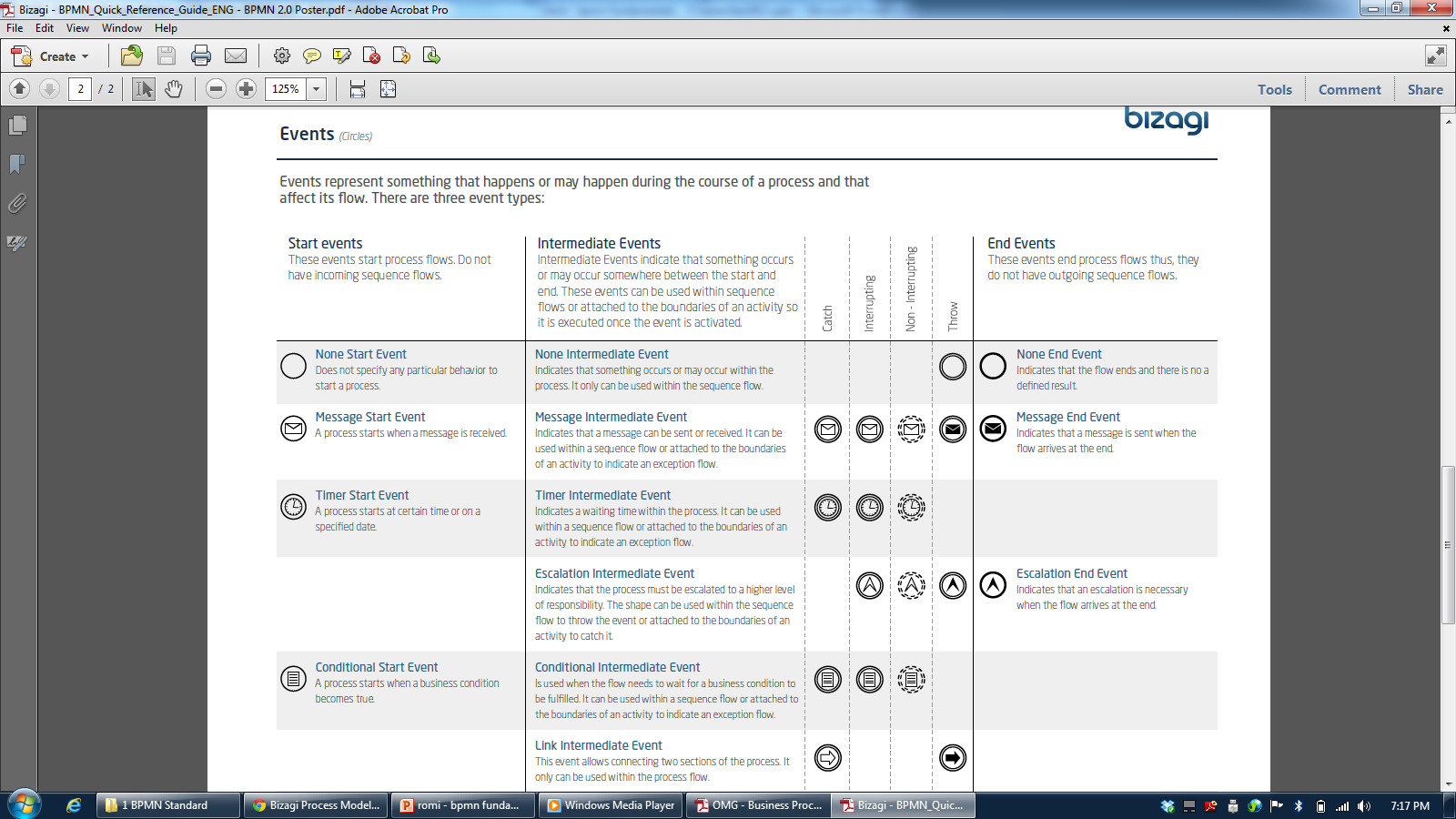 34
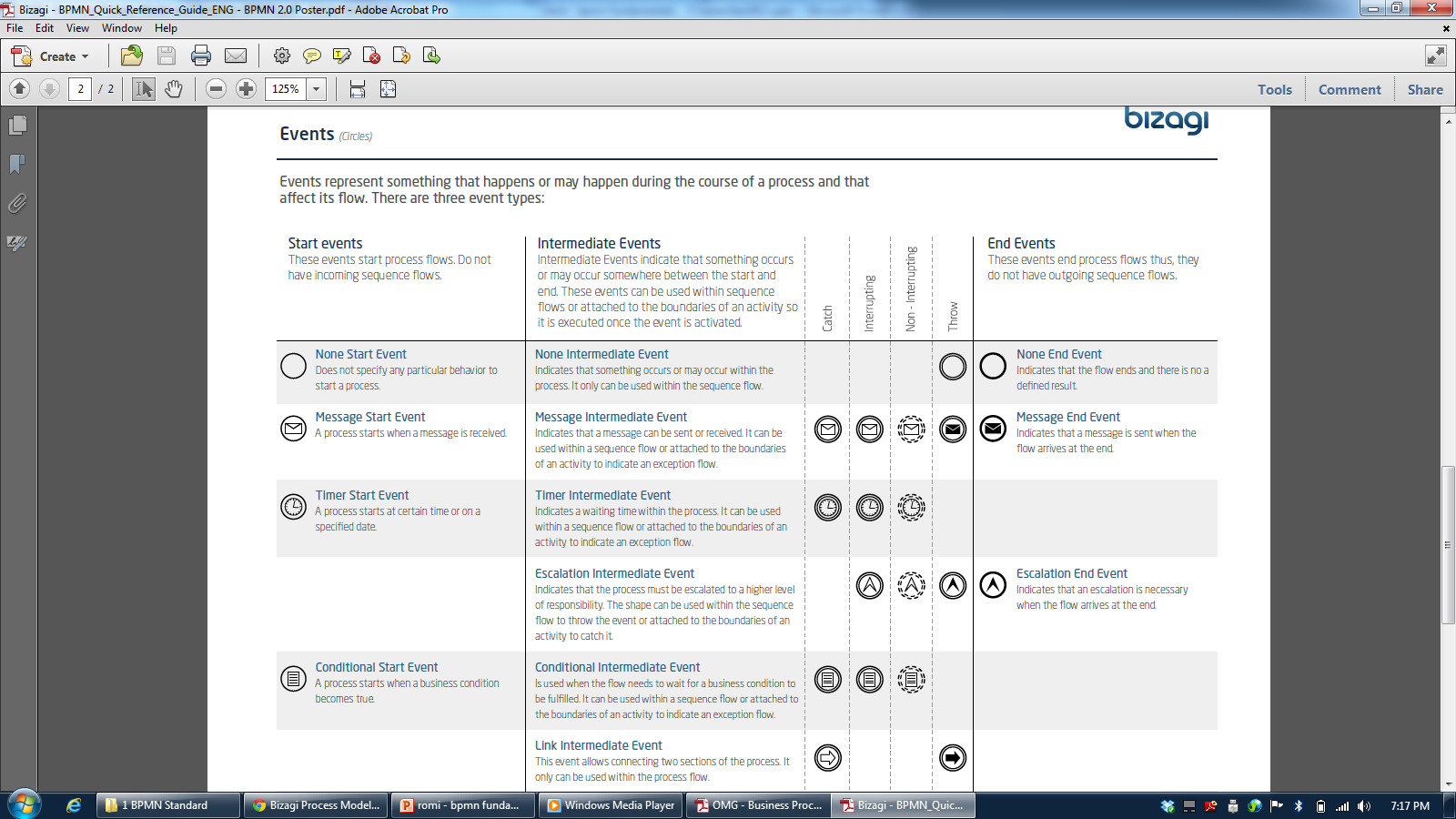 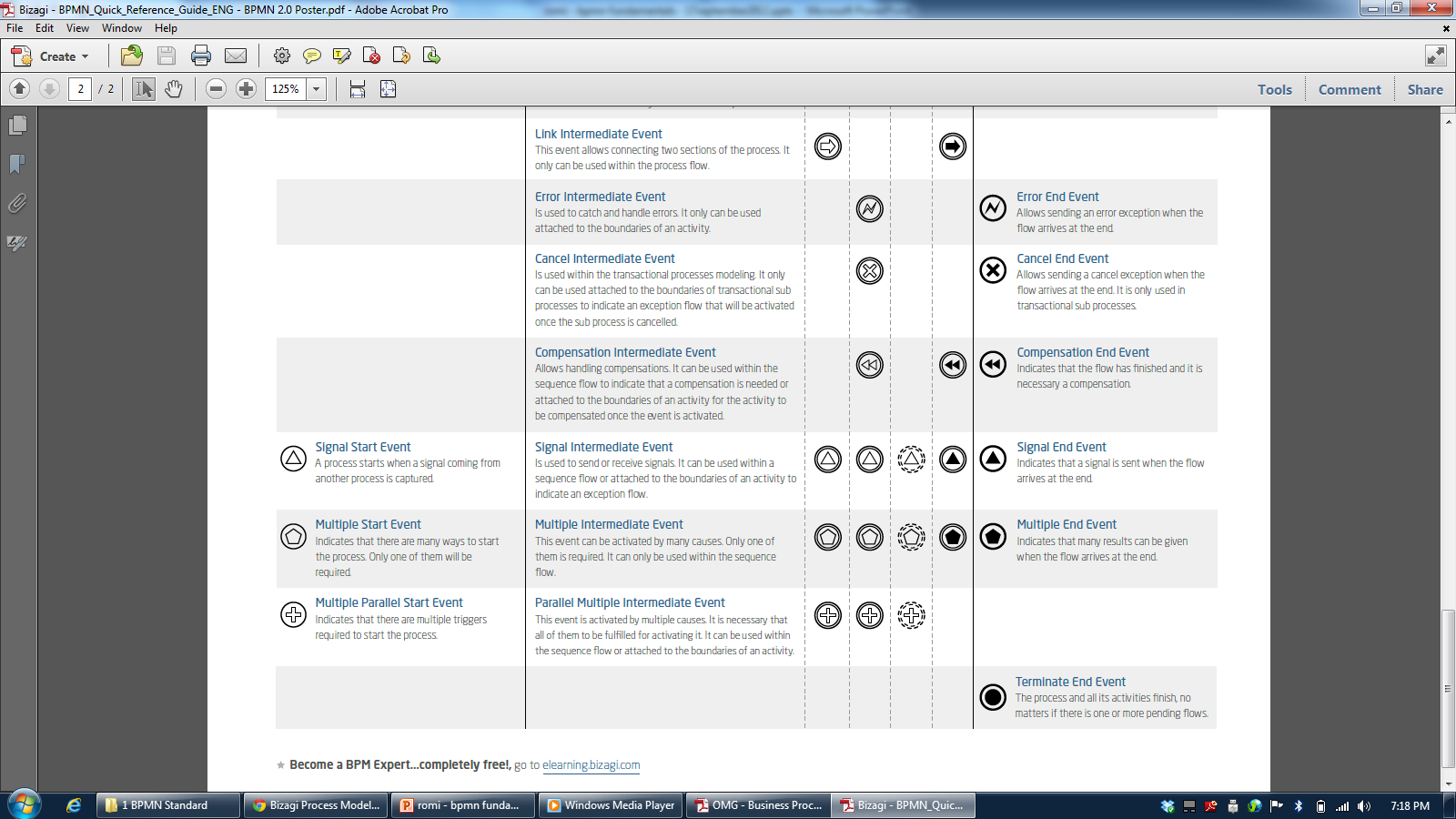 35
Latihan
Dari MindMap yang sebelumnya sudah digambarkan
Gambarkan satu procedural knowledge yang sifatnya tacit yang terdapat pada organisasi tempat ada bekerja
Gambarkan dengan menggunakan diagram BPMN
36
Location of Knowledge (Reservoirs)
37
Latihan
Berdasarkan knowledge reservoirs yang ada di buku, kembangkan Knowledge Reservoirs yang tepat untuk organisasi tempat kita bekerja
Tempatkan knowledge yang sudah kita deteksi pada latihan sebelumnya ke Knowledge Reservoirs yang tepat
Sajikan dalam bentuk mindmap
38
1.3 Knowledge Transformation
39
Darimana Datangnya Pengetahuan?
Data
40
Manusia Memproduksi Data
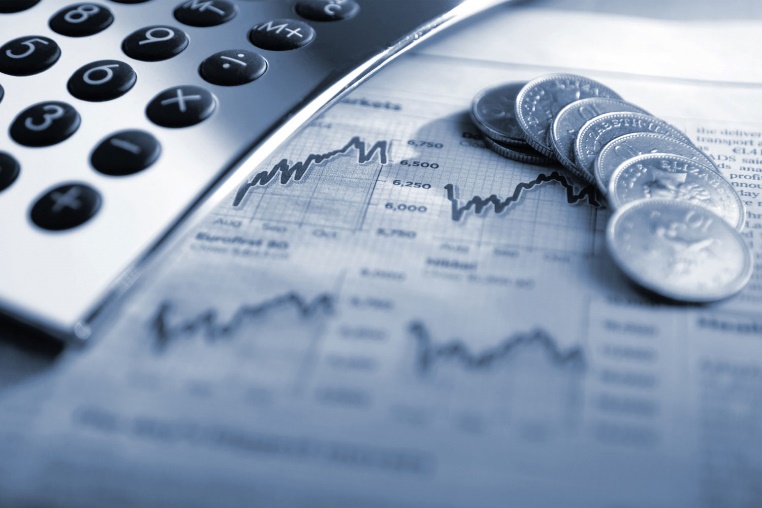 Manusia memproduksi beragam data yang jumlah dan ukurannya sangat besar

Astronomi
Bisnis
Kedokteran
Ekonomi
Olahraga
Cuaca
Financial
…
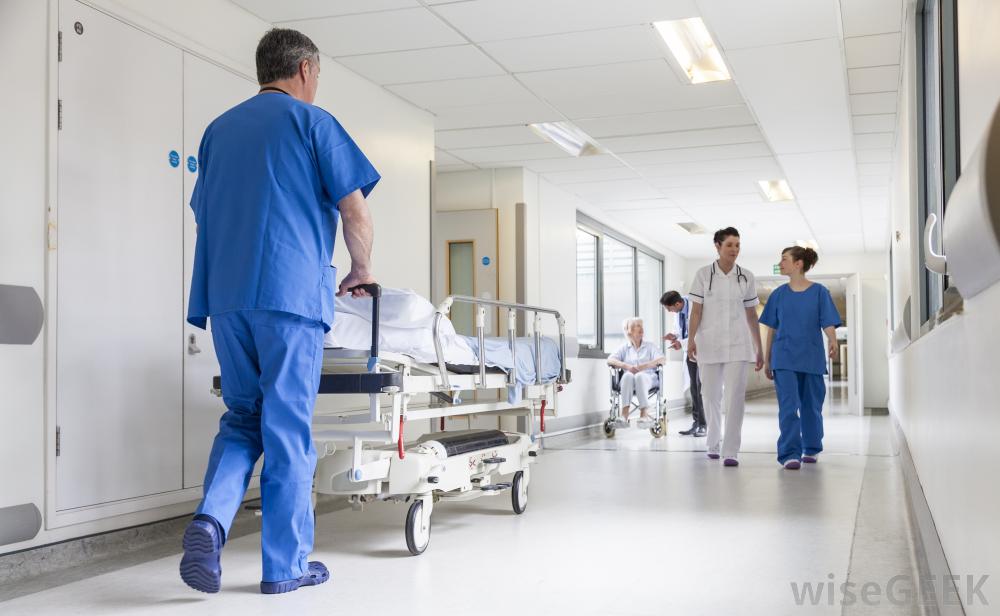 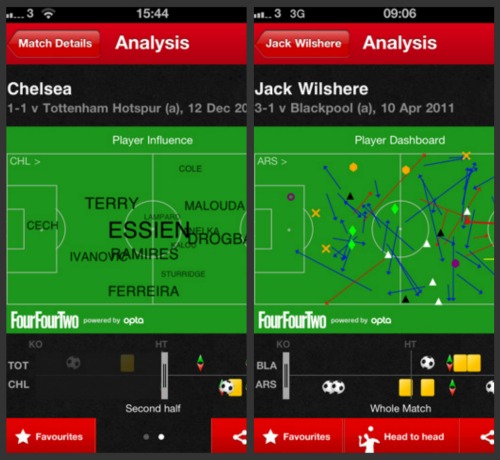 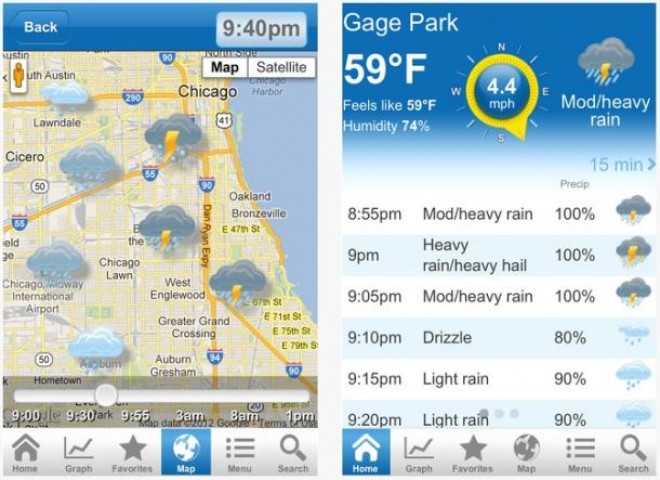 41
Pertumbuhan Data
Astronomi
Sloan Digital Sky Survey
New Mexico, 2000
140TB over 10 years
Large Synoptic Survey Telescope
Chile, 2016
Will acquire 140TB every five days
Biologi dan Kedokteran
European Bioinformatics Institute (EBI)
20PB of data (genomic data doubles in size each year)
A single sequenced human genome can be around 140GB in size
42
Perubahan Kultur dan Perilaku
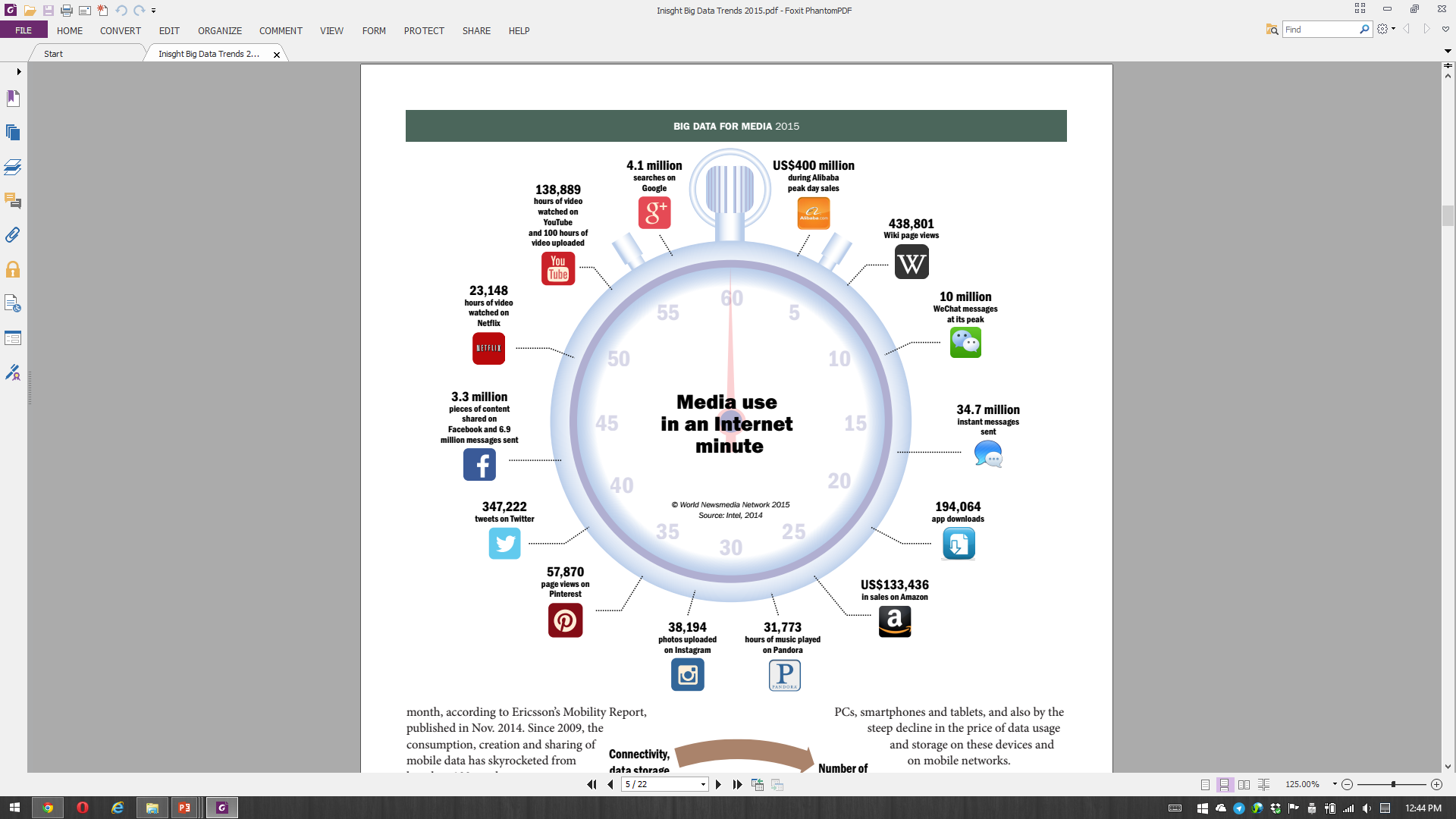 (Insight, Big Data Trendsfor Media, 2015)
43
Datangnya Tsunami Data
Mobile Electronics market
5B mobile phones in use in 2010
150M  tablets was sold in 2012 (IDC)
200M is global notebooks shipments in 2012 (Digitimes Research) 

Web and Social Networks generates amount of data
Google processes 100 PB per day, 3 million servers
Facebook has 300 PB of user data per day 
Youtube has 1000PB video storage
235 TBs data collected by the US Library of Congress
15 out of 17 sectors in the US have more data stored per company than the US Library of Congress
44
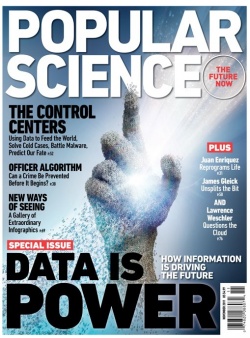 Makna dan Nilai Data
Memiliki data besar artinya:Pintar?   Kaya?   Bijak?   Kekuasaan?
		TIDAK!

Data adalah entitas yang tidak memiliki arti, meskipun kemungkinan memiliki nilai

Data is the new oil. Data is just like crude. It’s valuable, but if unrefined it cannot really be used (Clive Humby)

We are drowning in data, but starving for knowledge! (John Naisbett, Megatrends, 1988)
45
Data - Informasi – Pengetahuan
46
Data - Informasi – Pengetahuan
Tidak membawa arti, merupakan kumpulan dari fakta-fakta tentang suatu kejadian
Suatu catatan terstruktur dari suatu transaksi
Merupakan materi penting dalam membentuk informasi

Informasi adalah kompilasi dari data
Knowledge adalah kompilasi dari informasi
47
Data - Informasi – Pengetahuan
Data Kehadiran Pegawai
48
Data - Informasi – Pengetahuan
Informasi Akumulasi Bulanan Kehadiran Pegawai
49
Data - Informasi – Pengetahuan
Informasi Kondisi Kehadiran Mingguan Pegawai
50
Data - Informasi – Pengetahuan
Gabungan dari suatu pengalaman, nilai, informasi kontekstual dan juga pandangan pakar yang memberikan suatu framework untuk mengevaluasi dan menciptakan pengalaman baru dan informasi(Thomas H. Davenport, Laurence Prusak)

Bisa berupa solusi pemecahan suatu masalah, petunjuk suatu pekerjaan dan ini bisa ditingkatkan nilainya, dipelajari dan juga bisa diajarkan kepada yang lain
51
Data - Informasi – Pengetahuan
Pengetahuan tentang kebiasaan pegawai dalam jam datang/pulang kerja


Pengetahuan tentang bagaimana meningkatkan kehadiran pegawai
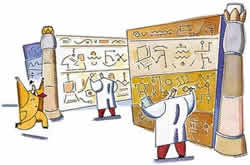 52
Data - Informasi – Pengetahuan - Kebijakan
Kebijakan penataan jam kerja karyawan khusus untuk hari senin dan jumat

Peraturan jam kerja:
Hari Senin dimulai jam 10:00
Hari Jumat diakhiri jam 14:00
Sisa jam kerja dikompensasi ke hari lain
53
Knowledge-Creating Company?
Pengetahuan adalah satu-satunya kunci keunggulan kompetitif
Perusahaan yang sukses mampu untuk:
Secara konsisten menghasilkan pengetahuan baru
Menyebarkannya ke dalam perusahaan
Mengimplementasikan dalam teknologi atau produk baru
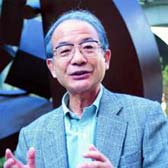 (Ikujiro Nonaka, 1995)
54
Success Story: Matsushita Electric (1985)
Mengembangkan mesin pembuat roti 
Hasil Ujicoba: kulit luar roti gosong, dalamnya masih mentah, volume dan suhu yang tidak tepat, dsb
Pengembang software (Ikuko Tanaka) akhirnya mempunyai ide magang ke pembuat roti ternama di Osaka International Hotel
Pengetahuan yang didapat ditulis dalam bentuk tahapan dan alur kerja proses pembuatan roti
Diimplementasikan ke mesin pembuat roti
Memecahkan rekor penjualan alat perlengkapan dapur terbesar pada tahun pertama pemasaran
55
Knowledge Spiral
56
Evolution of Sciences
Before 1600: Empirical science
1600-1950s: Theoretical science
Each discipline has grown a theoretical component
Theoretical models motivate experiments and generalize understanding
1950s-1990s: Computational science
Most disciplines have grown a third, computational branch (e.g. empirical, theoretical, and computational ecology, or physics, or linguistics.)
Computational Science traditionally meant simulation. It grew out of our inability to find closed-form solutions for complex mathematical models
1990-now: Data science
The ability to economically store and manage petabytes of data online
The Internet makes all these archives universally accessible 
Data mining is a major new challenge!
Jim Gray and Alex Szalay, The World Wide Telescope:An Archetype for Online Science, Comm. ACM, 45(11): 50-54, Nov. 2002
57
Dari Data ke Pengetahuan
Data harus kita olah menjadi pengetahuan supaya bisa bermanfaat bagi manusia

Dengan pengetahuantersebut, manusia dapat:
Melakukan estimasi dan prediksiapa yang terjadi di depan
Melakukan analisis tentangasosiasi, korelasi danpengelompokan antar data dan atribut
Membantu pengambilan keputusan danpembuatan kebijakan
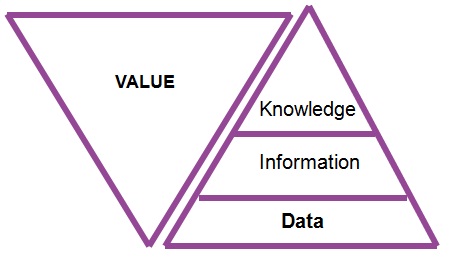 58
Mining dari Data ke Pengetahuan
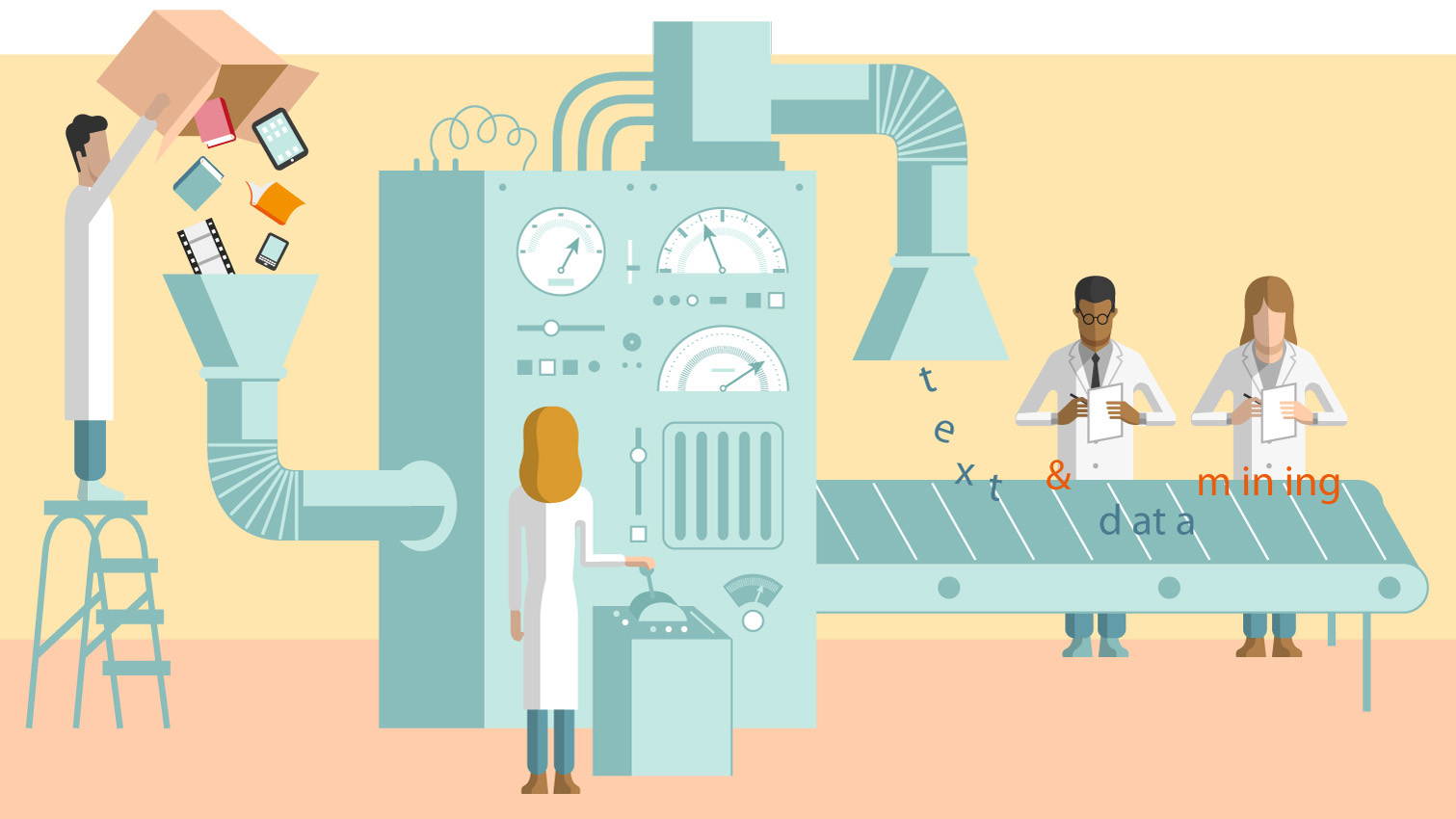 59
Para Pebisnis Pengetahuan
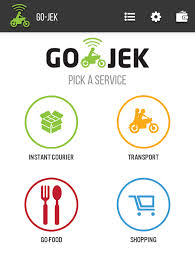 Uber - the world’s largest taxi company, owns no vehicles
Google - world’s largest media/advertising company, creates no content
Alibaba - the most valuable retailer, has no inventory
Airbnb - the world’s largest accommodation provider, owns no real estate
Gojek - perusahaan angkutan umum, tanpa memiliki kendaraan
Groceria – perusahaan penjual sayur dan daging di pasar, tanpa punya toko dan barang dagangan
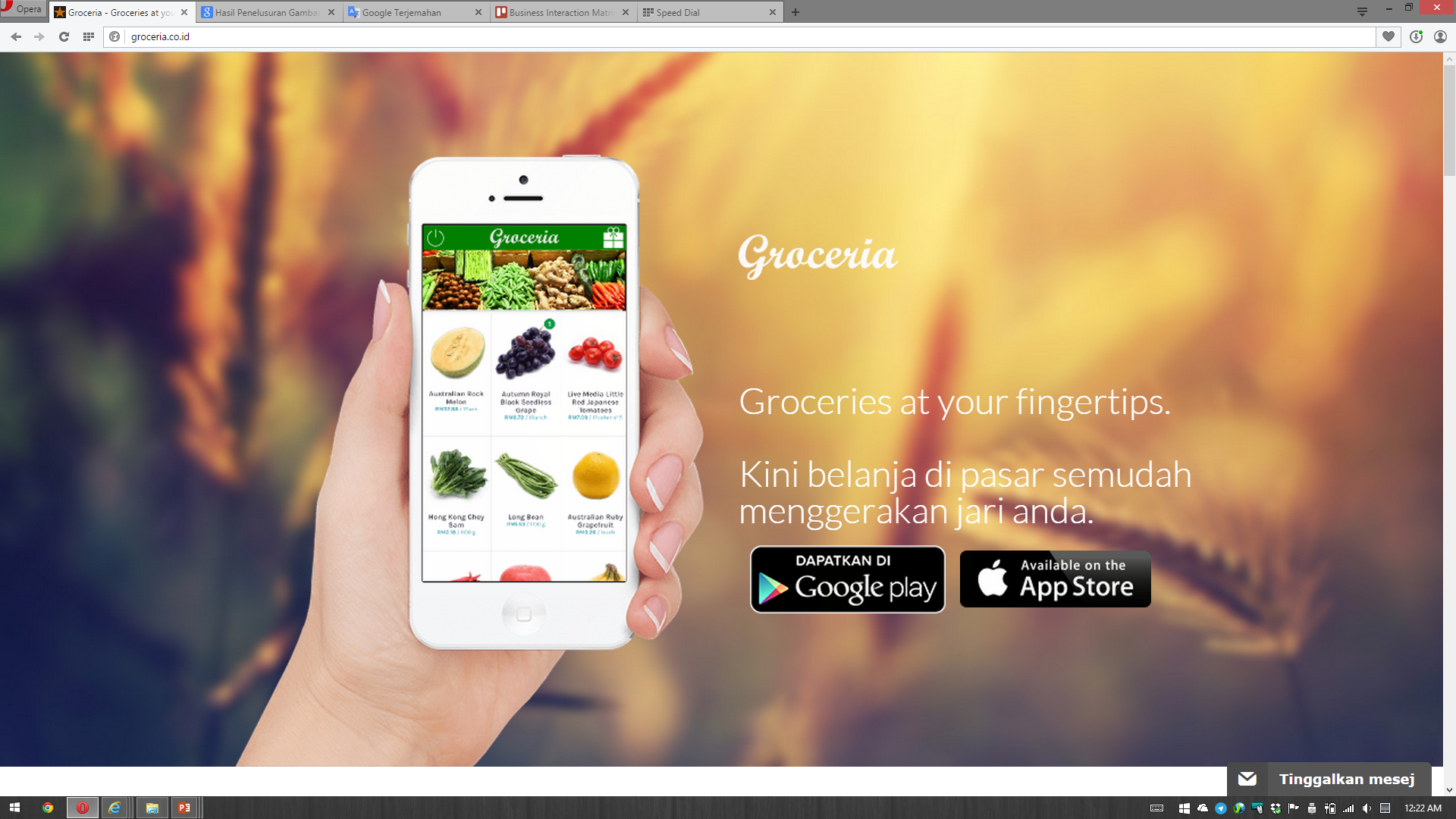 60
Prediksi Calon Legislatif DKI Jakarta
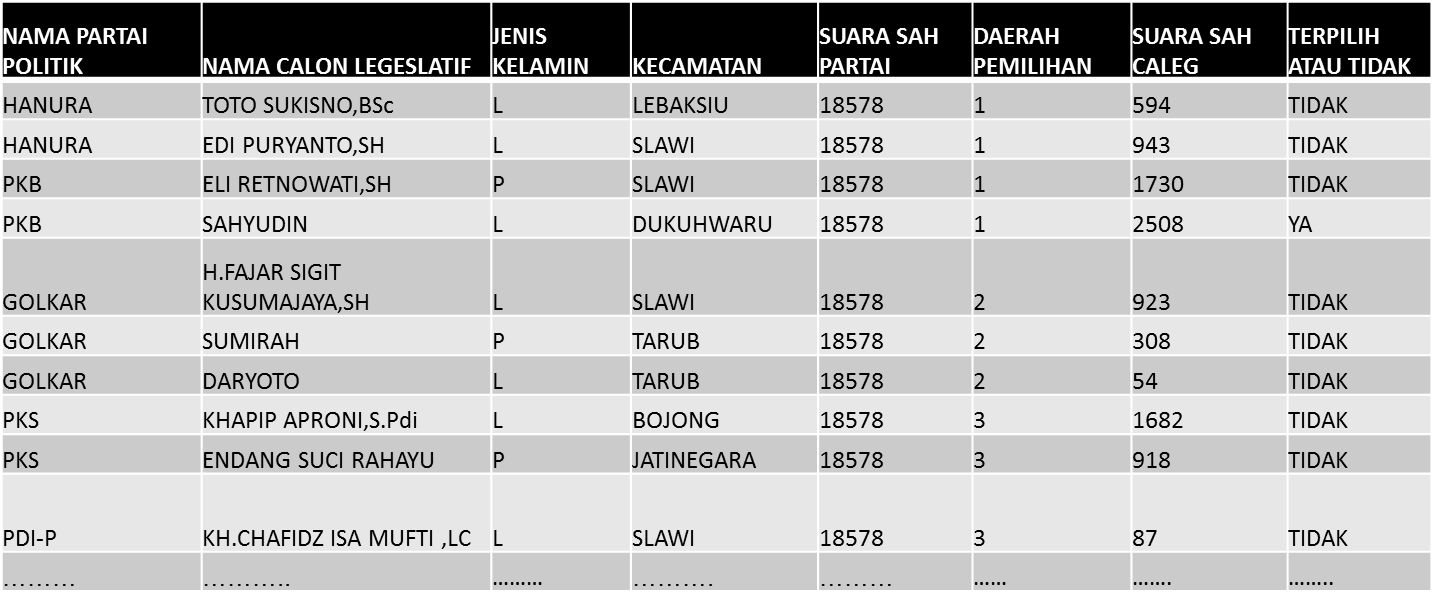 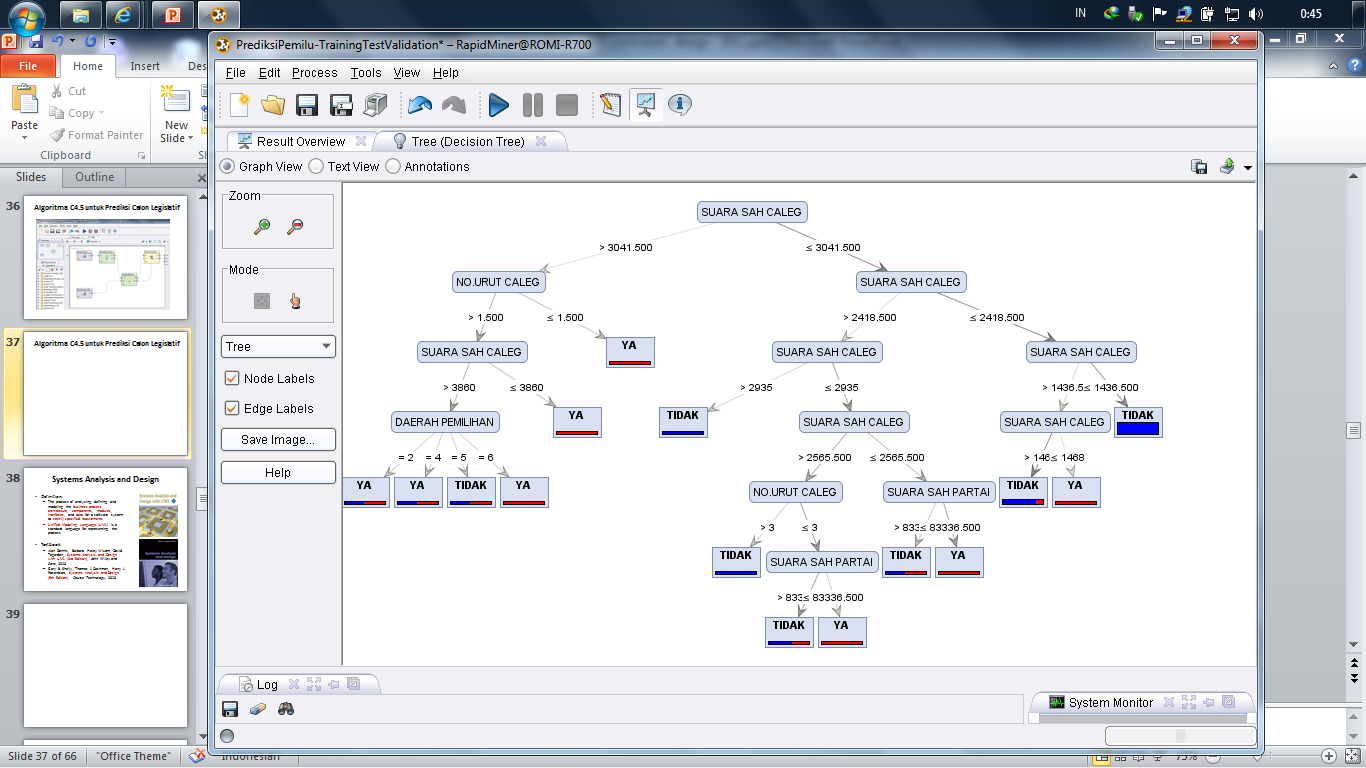 61
Prediksi Kelulusan Mahasiswa
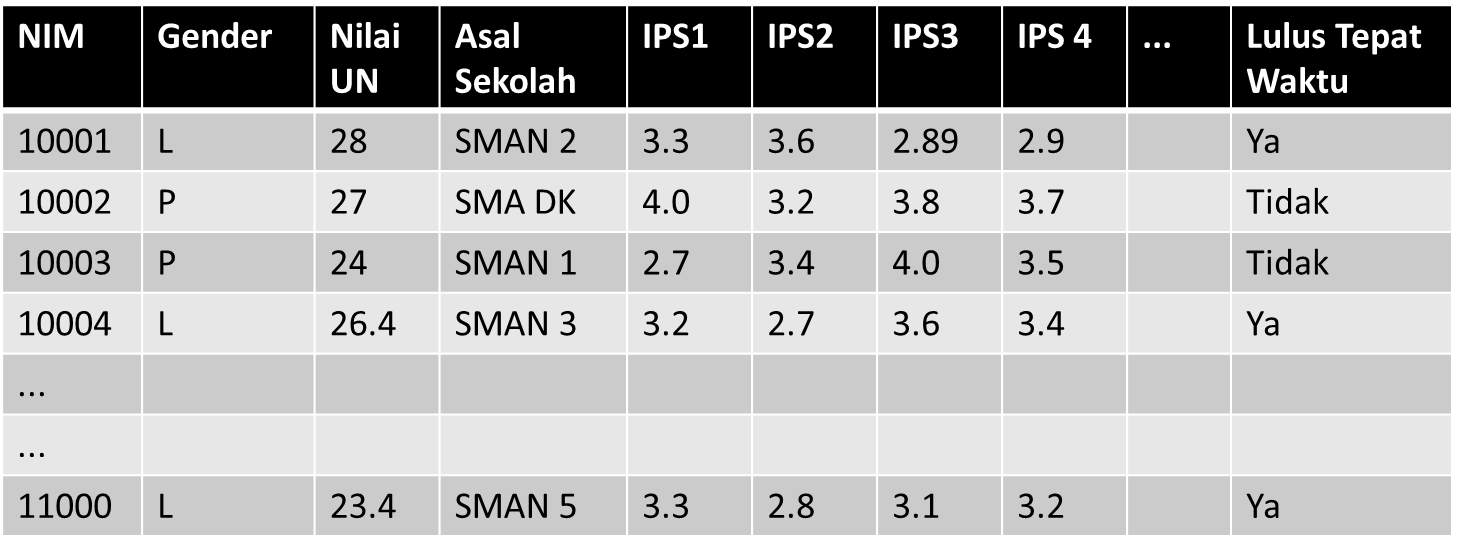 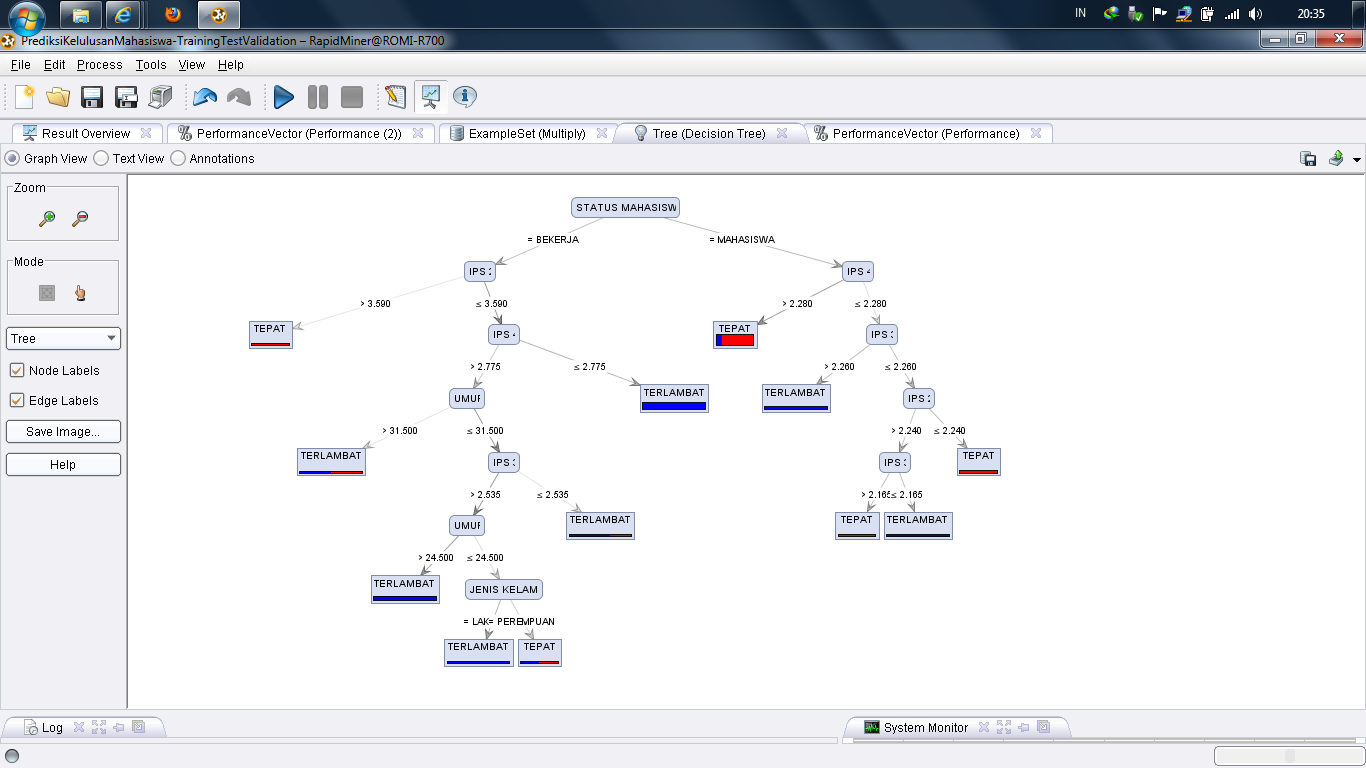 62
Latihan
Buat list data-data apa saja yang ada di tempat kita bekerja
Lakukan analisis, knowledge apa yang bisa dibangun dari data-data tersebut
Sajikan dalam bentuk MindMap
63
1.4 Knowledge Management (KM) Solutions and Foundations
64
KM Foundations and Solutions
Knowledge management depends on two broad aspects:
KM Foundations (broader and more long-term)
KM Solution (specific in nature)
KM solutions refer to the ways in which specific aspects of KM (discovery, capture, sharing, and application of knowledge) can be accomplished
Include KM processes and KM systems
KM foundations are the broad organizational aspects that support KM in the short- and long-term
Include KM infrastructure, KM mechanisms, and KM technologies
65
KM Foundations and Solutions
66
KM Foundations and Solutions
Knowledge Discovery
Knowledge Capture
Knowledge Sharing
Knowledge Application
KM Processes
Combination
Socialization
Internalization
Externalization
Exchange
Direction
Routines
Knowledge Discovery Systems
Knowledge Capture Systems
Knowledge Sharing Systems
Knowledge Application Systems
KM Systems
KM Mechanisms
Decision support systems 
Web-based discussion groups 
Repositories of best practices 
Artificial intelligence systems
Case-based reasoning 
Groupware  
Web pages
…
KM Technologies
Analogies and metaphors 
Brainstorming retreats 
On-the-job training
Face-to-face meetings
Apprenticeships  
Employee rotation
Learning by observation
….
Organization Culture
Organization
Structure
IT 
Infrastructure
Common Knowledge
Physical Environment
KM Infrastructure
67
KM Processes, Mechanism and Technologies
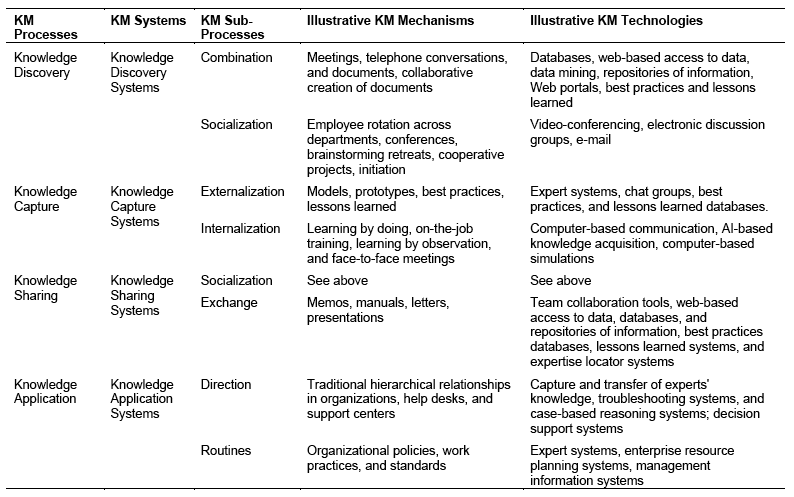 68
Knowledge Spiral
69
Referensi
Peter Drucker, The age of social transformation, The Atlantic Monthly, 274(5), 1994
Ikujiro Nonaka and Hirotaka Takeuchi, The Knowledge Creating Company, Oxford University Press, 1995
Kimiz Dalkir and Jay Liebowitz, Knowledge Management in Theory and Practice, The MIT Press, 2011
Irma Becerra-Fernandez and Rajiv Sabherwal, Knowledge Management: Systems and Processes, M.E. Sharpe, Inc., 2010
Romi Satria Wahono, Menghidupkan Pengetahuan Sudahkah Kita Lakukan?, Jurnal Dokumentasi dan Informasi - Baca, LIPI, 2005
70